Spontaneous Intracerebral Haemorrhage Management in Fife ED  
Quality Improvement Project   
Dr Lorna Jackson, Dr Claire Crichton, Dr Emma Godson, Dr Pooja Seta 
Victoria Hospital Emergency Department
ICH Score












Survey findings 







We responded to these findings with the following: 
Re-designed proforma  as per feedback: rationalised, validated frailty score
Offered other options for BP control with a new guide to hypertensive medications  on blink
Discussion with radiology colleagues re bleed volume
Liaison with medical colleagues to ensure proforma fit for their purposes
Second audit findings 
The intervention from the first audit was the implementation of the first version of our ED spontaneous ICH pathway proforma which highlighted the key outcomes from the NICE 2019 guidelines with input from the NHS Lothian guide. 

1. As seen in figure 1 below, of the 20 patients  in the second audit, 81% of those who were actively treated were discharged either ear or back to baseline function. This emphasised the importance of timely and effective treatment to reduce the chances of devastating outcomes for our patients. 






2. In figure 2 we compare the treatments received in each audit.  In the second round there was a three-fold increase in the number of patients started on GTN infusion. In the first audit 8 patients were not treated at all (this does not include those who were palliated). Whereas in the second  audit all patients were either actively treated or palliated. 







3.  Figure 3 compares the systolic BP of each patient in each audit round. It shows us that while we saw improvement in lowering blood pressure we are still a long way off achieving NICE targets.
Introduction
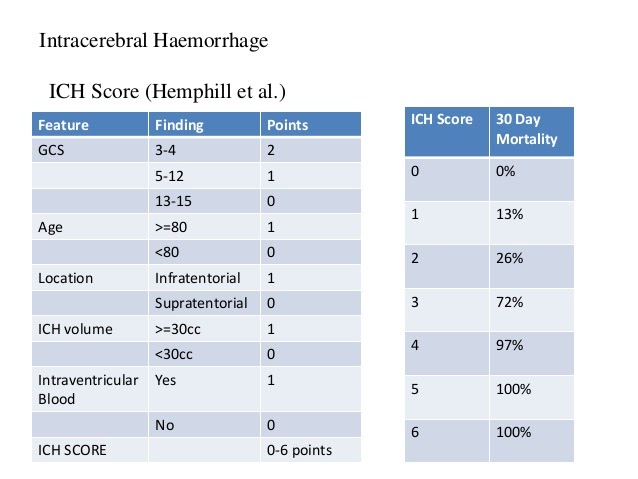 Spontaneous intracerebral haemorrhage  (ICH) can be defined as ‘intraparenchymal bleeding in absence of trauma or surgery. Spontaneous ICH equates to 10-15% of all strokes in the UK  but the outcomes are often  most devastating.  Our ED department realised that we could optimise our treatment pathway to improve patient outcomes.  In 2019, NICE released new guidance on management of ICH . The key targets were:
- timely CT,
-rapid reduction of hypertension,
-reversal of coagulopathies ,
-prevention of secondary brain injury, and
-neurosurgical opinion 
A new goal is the rapid control and tight maintenance of systolic BP between 130-40mmHg for the first 24 hours. RCTs (INTERACT-2, ATACH) have shown that early lowering of blood pressure has very few adverse effects and improved morbidity from ICH.
The ICH score predicts mortality at 30 days, based on the above domains. In order to accurately calculate the score, the volume must be worked out. Unfortunately, there were only 2/21 bleed volumes reported in the second audit, however retrospectively working this out, it would not have changed any of the patient outcomes.
Figure 3: Patient outcomes in Second Audit N=20
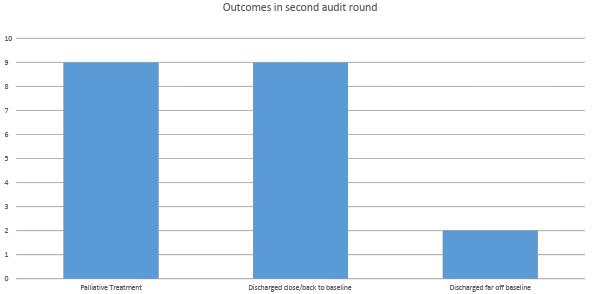 Methods
We conducted an audit loop of  spontaneous ICH management in the department.  Below is the timeline of our  project from the beginning of the baseline audit to our findings so far.
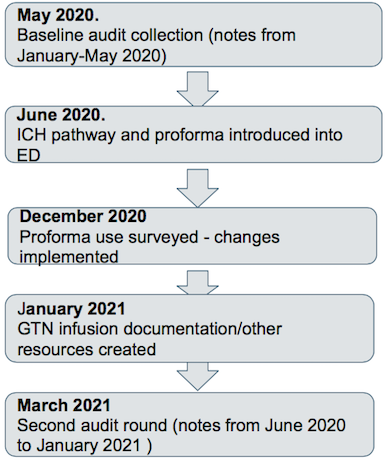 Figure 2: Treatments patients’ received in A&E in both first and second audits
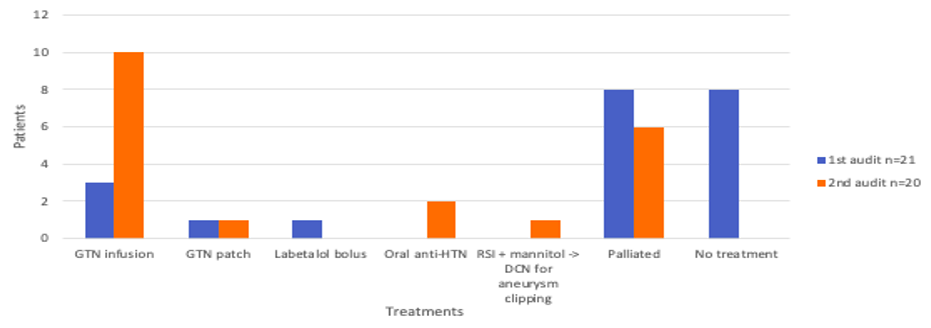 Discussion & Conclusion
The key findings from our audit loop were:
Improvement in decision-making around  active intervention vs supportive care. Importantly, everyone with a decision not to actively intervene had a DNACPR form put in place.
Better use of GTN infusion and blood pressure control in the ED department .
We are still not aggressive enough with lowering BP in the first hour or in the department. 
Volume of bleed was only reported in 2/21 cases in the second audit but interestingly  this only changed the score for 3 patients and would not have altered any decisions
Anticoagulant reversal/vitamin K use needs a lot of improvement
From this audit we upgraded our pathway and added a specific GTN infusion chart to ensure regular monitoring of BP in these patients as well as a catered antihypertensive guide on blink.
Figure 3: SBP of each patient in audit 1 (top figure)  and  audit 2 (bottom figure)
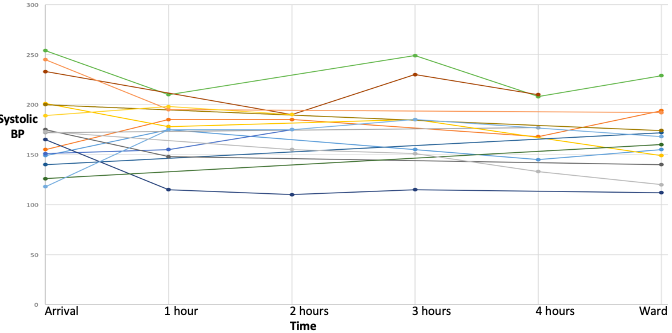 Results
First audit findings  
All patients with ICH were hypertensive (minimum SBP >160mmhg)  in the department 
Of the  two thirds  eligible & suitable for intensive BP control  only half of them received treatment
Huge variation in treatments offered with often no evidence base to support  management 
Most patients still arriving to the ward with SBP > 140 despite ‘active’ treatment.
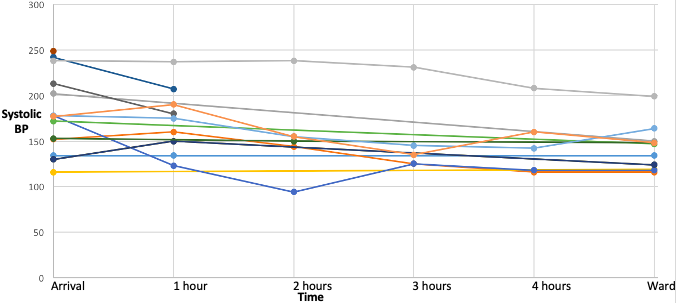